Зимняя экологическая школа
«Хранители водно-болотных угодий – 2015»
Встречаемость птиц в зимних биотопах
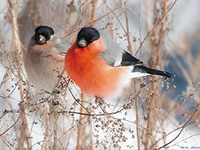 Работу выполнили 
Кухтикова Маргарита
Ладонин Дмитрий
Шерстюк Кристина

Г.М. Кухтикова 
С.Н. Морозов

Руководитель Д. А. Беляев
Цель работы: познакомиться с видовым разнообразием птиц в зимних биотопах
Задачи:

Познакомиться с методом зимнего учёта птиц
Научиться узнавать птиц в природе
Приобрести навыки краеведа-исследователя, орнитолога
Методы исследования
Мы использовали метод маршрутного учёта птиц на неограниченной полосе с пересчётом данных на площадь по средним дальностям обнаружения
Суть метода: двигаясь по маршруту, мы отмечали всех встреченных птиц, определяя их видовую принадлежность, количество особей, характер перемещения, расстояние до птицы.
Оборудование
Бинокль 
Определитель птиц
Абрис маршрута и карта
Блокнот
Простой карандаш
Курвиметр
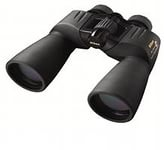 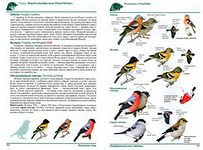 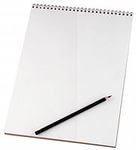 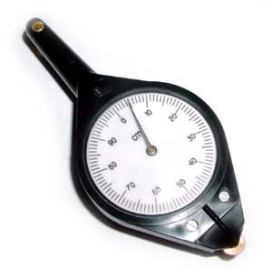 Место исследования
Исследование проводилось в Смоленской области, Демидовском районе на территории национального парка «Смоленское Поозерье» возле озера Баклановское. Маршрут исследования проходил через сероольшаник и сосняк-брусничник с примесью берёзы, дуба, осины и составил 4,5 км
сероольшаник
сосняк
Продолжительность исследования и погодные условия
План исследования
Знакомство с изображениями видов птиц, обитающих зимой на данной территории
Знакомство с правилами пользования биноклем
Маршрутный учёт
Обработка результатов
Представление результатов исследования
Видовое разнообразие встреченных птиц
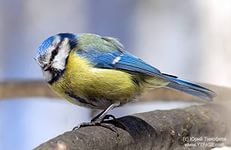 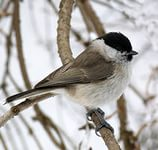 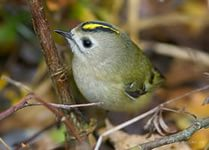 Лазоревка
Гаичка
Королёк  желтоголовый
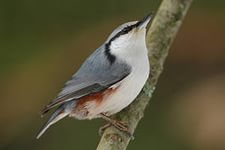 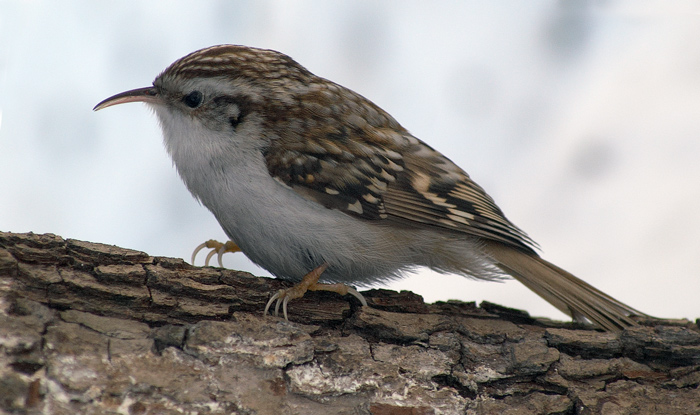 Поползень
Пищуха
Видовое разнообразие встреченных птиц
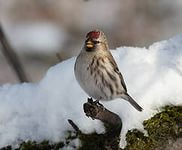 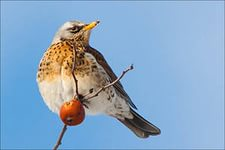 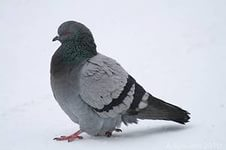 Голубь сизый
Чечётка обыкновенная
Дрозд-рябинник
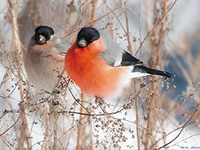 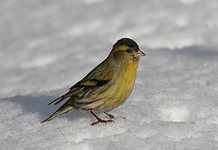 Чиж
Снегирь
Видовое разнообразие встреченных птиц
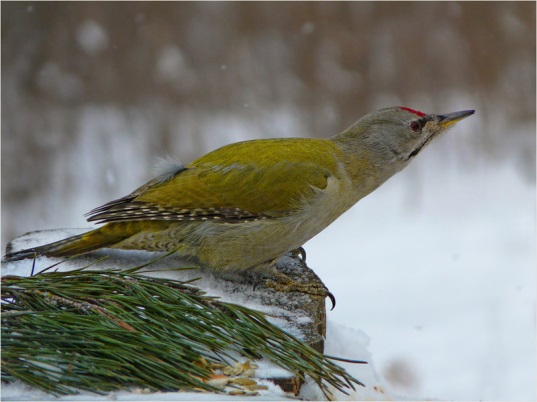 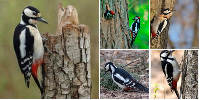 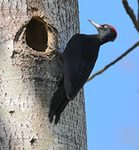 Седой дятел
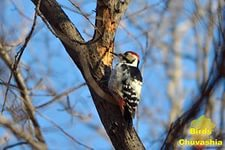 Пёстрый дятел
Чёрный дятел
Белоспинный дятел
Видовое разнообразие встреченных птиц
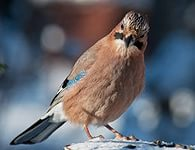 В первый день нам встретилось 9 видов различных птиц, во второй день – 11 видов. Всего мы познакомились с 15 видами птиц.
сойка
Учёт встреченных птиц. 1 день
Учёт встреченных птиц. 2 день
Как мы вычисляли плотность населения?
­40N1 + ­10N2 + ­3N3 + N4 
S
N1-4 – число особей, зарегистрированных соответственно на расстояниях 0-25м, 26-100м, 101 – 300м, 301-1000м
S – количество пройденных километров
Учёт пролетающих птиц.
1 день
2 день
Как мы вычисляли плотность населения пролетающих птиц?
­­    N  .
30H
N – число особей, зарегистрированных летящими
H – суммарное время учёта
Распределение птиц по биотопам
Вывод
В сероольшанике доминантами являются чиж, дрозд-рябинник, снегирь, субдоминантами - лазоревка, гаички, редко встречаемые виды – сизый голубь и седой дятел.
В сосняке доминант – дрозд-рябинник, субдоминанты – снегирь, лазоревка, редко встречаемые виды – сойка, чечётка обыкновенная.
В сероольшанике нам встретились 12 видов птиц, в сосняке  - 9 видов, плотность населения в сероольшанике в 3 раза больше, чем в сосняке. 
Мы не встретили птиц из группы куриных и хищников. 
Также не были встречены синантропные виды птиц.
Заключение
В результате выполнения данной работы мы познакомились с 15 видами зимующих птиц, научились применять метод маршрутного учёта птиц, рассчитывать плотность их населения.
Полученные знания и умения мы можем использовать на уроках биологии и при выполнении исследовательских работ во время экологических экскурсий и походов.
Список литературы
Боголюбов С.А. Методы учёта численности птиц: маршрутные учёты. – М.: Экосистема, 1996, 17с.
Боголюбов С.А. Простейшая методика количественного учёта птиц и расчёта плотности населения. – М.: Экосистема, 1996, 17с.
Мосалов А.А, Авилова К.В., Волков С.В. и др. Птицы Москвы. Определитель. – М: 2006, 152с.
Мосалов А.А, Зубакин В.А., Авилова К.В. и др. Полевой определитель птиц Подмосковья. – М.: Союз охраны птиц России; Изд-во «Колос», 2009, 232 с. с илл.
Материалы сети Интернет: http://www.birds-online.ru/gallery/